Sacharidy
Vypracovala: Regina Vítková
Obor: Nutriční specialista
Význam
Zdroj energie
pro zajištění optimální funkce                                          mozku, NS a svalů                                                              (mozek denně spotřebuje asi 130 g glukózy)
Zásobní látka
Strukturní složka


1 g sacharidu = ? kJ
17 kJ
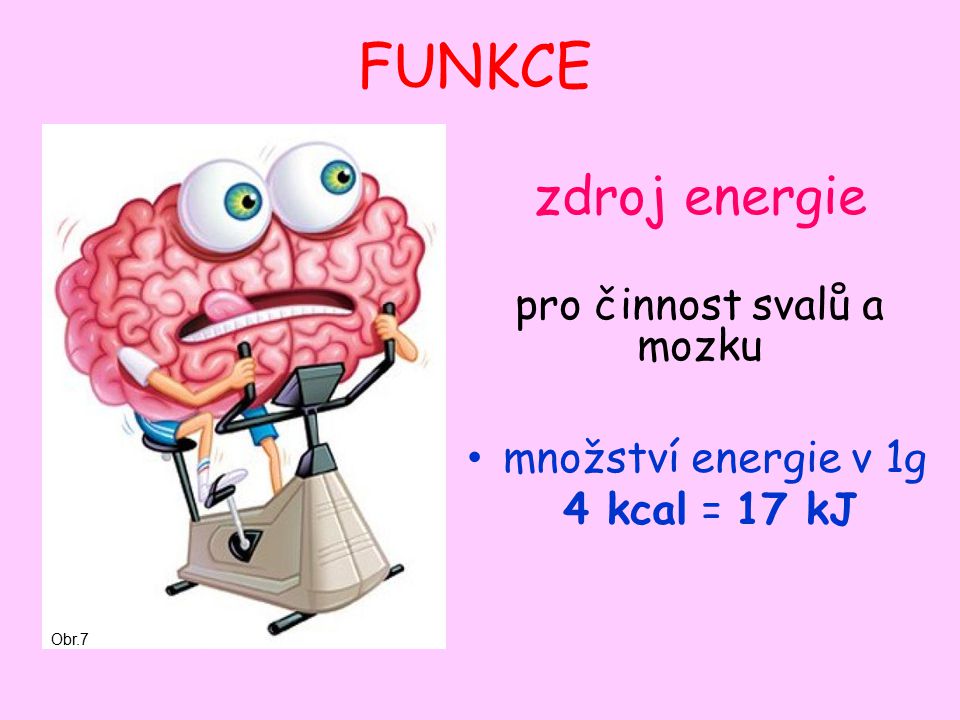 Názvosloví
Cukry = všechny monosacharidy a disacharidy bez ohledu     na jejich zdroj (přidané × přirozeně se vyskytující)
Polysacharidy – více než 10 cukerných jednotek
Složené (komplexní) sacharidy – kromě sacharidů obsahují další sloučeniny
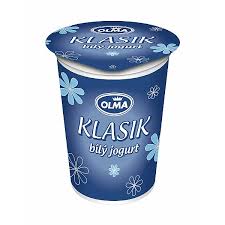 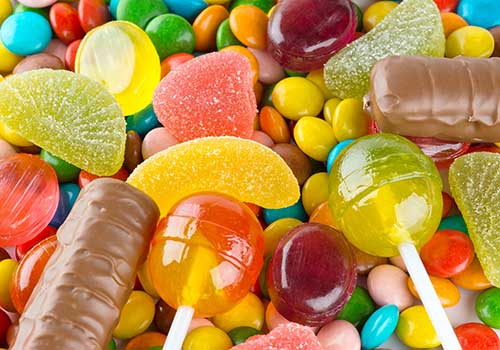 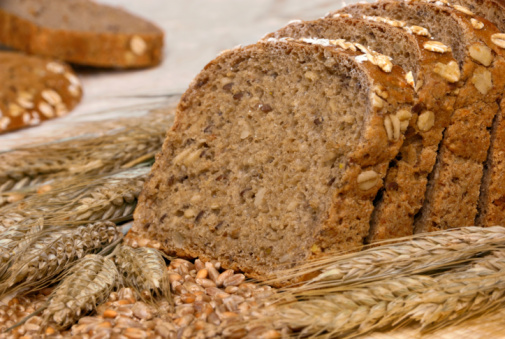 Nejvýznamnější sacharidy a cukry v potravinách
Monosacharidy – glukóza, fruktóza, galaktóza
 Disacharidy – sacharóza, laktóza, maltóza
 Oligosacharidy a polysacharidy – škroby, dextriny, glykogen, vláknina, fruktooligosacharidy, galaktooligosacharidy, maltooligosacharidy a další
Trávení sacharidů
Enzymatický proces
Polysacharidy, oligosacharidy, disacharidy rozkládány na monosacharidy → absorpce      v TS do krve → místo využití
Všechny sacharidy metabolizovány na glukózu   a fruktózu
Metabolismus
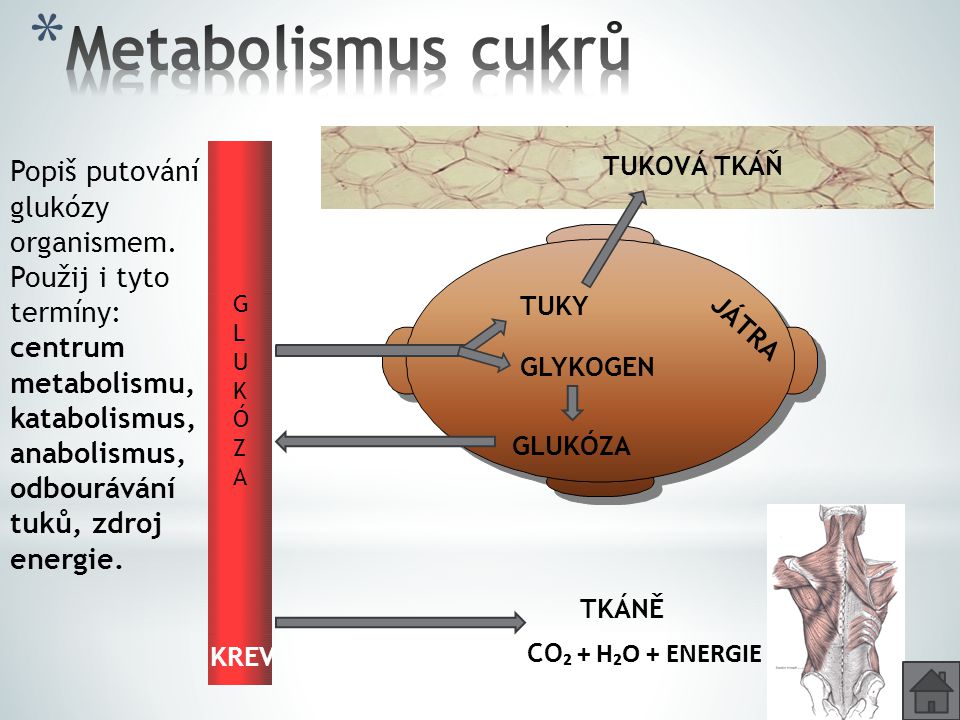 Je rozdíl v trávení a metabolismu přirozeně se vyskytujících cukrů v potravinách a přidaných cukrů?
NENÍ,
jejich rozklad v trávicím traktu i jejich metabolismus probíhá stejným způsobem, protože mají stejné fyzikální a chemické vlastnosti.
Proč odlišujeme přidané cukry od cukrů přirozeně se vyskytujících v potravinách?
Cukry
= všechny monosacharidy a disacharidy bez ohledu na jejich zdroj
1. Přirozeně se vyskytující cukry
2. Přidané cukry

                                         
                                          ×
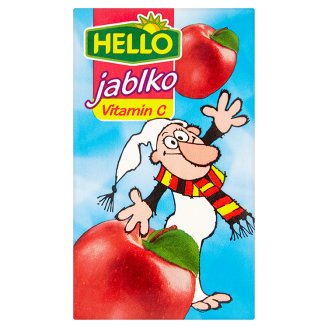 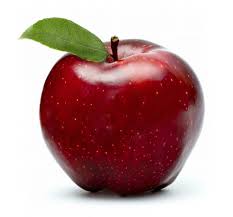 Přirozeně se vyskytující cukry
Ovoce
Zelenina
Mléko a neochucené mléčné výrobky
Luštěniny
Obiloviny
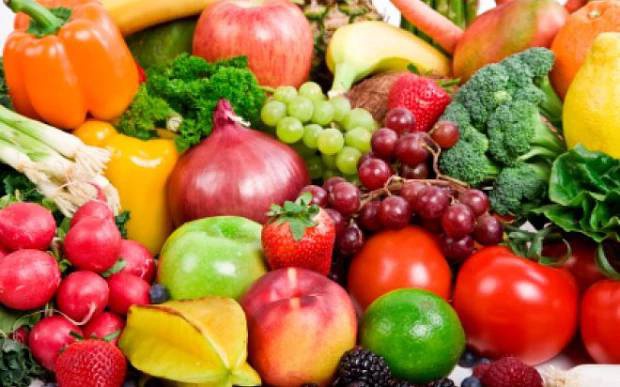 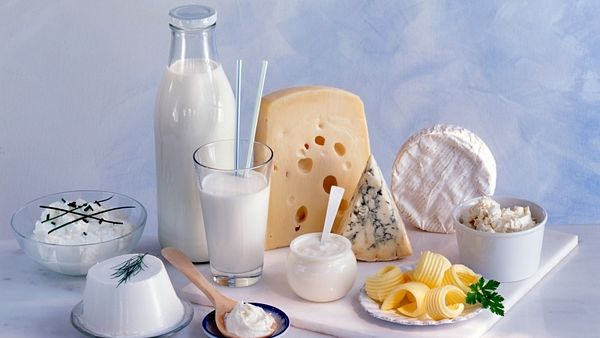 Přidané cukry
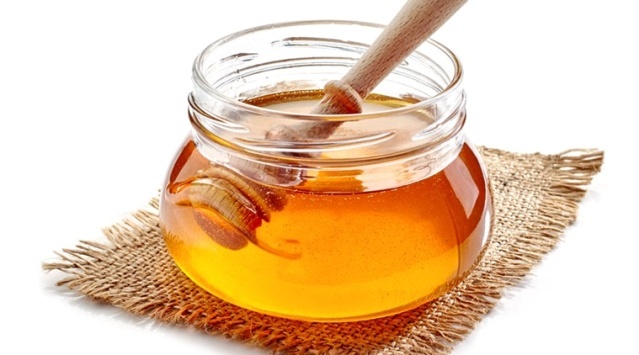 Přidané cukry = sacharidy a cukry přidané do potravin při jejich průmyslovém zpracování nebo také cukry přidané    do pokrmů a potravin připravovaných doma
Volné cukry (dle WHO) = všechny monosacharidy a disacharidy, přidané do potravin a pokrmů výrobcem, kuchařem nebo spotřebitelem, včetně cukrů přirozeně obsažených v medu, sirupech a ovocných šťávách
Cukry používané ke slazení, med, sirupy, melasa, slady – tzv. „zjevné“ cukry
Sladké pečivo, cukrářské výrobky, snídaňové cereálie, sladkosti, džemy, kompoty, slazené nealkoholické nápoje, ochucené mléčné výrobky, ochucovadla, instantní výrobky – tzv. „skryté“ cukry
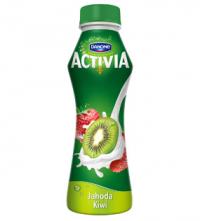 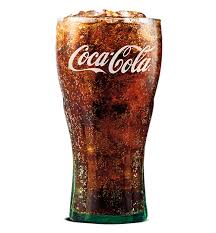 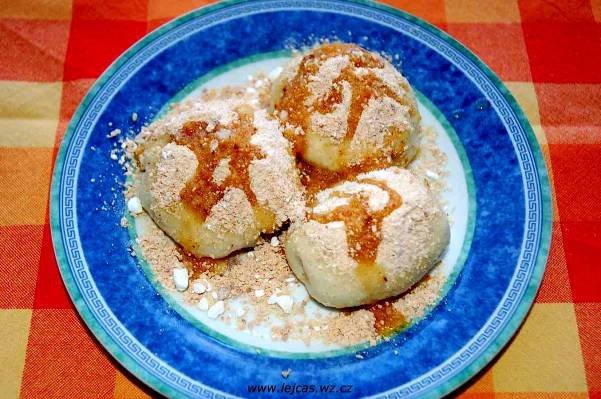 V čem je zásadní rozdíl mezi potravinami, ve kterých se cukry vyskytují přirozeně a potravinami, ve kterých se vyskytují převážně přidané cukry?
Energetická hodnota potravin s přidanými cukry výrazně převažuje nad jinou výživovou hodnotou potraviny. 

Přidané cukry představují pro organismus čistý energetický příjem.
„prázdné kalorie“
Ovoce, zelenina, neochucené mléčné výrobky, obiloviny a luštěniny obsahují kromě přirozených cukrů i další nutričně významné látky!

Významný zdroj bílkovin
Významný zdroj vlákniny
Významný zdroj vitaminů a minerálních látek
AKTIVITA
Přirozeně se vyskytující vs. přidané cukry
Nejvýznamnější sacharidy a cukry v potravinách
Monosacharidy – glukóza, fruktóza, galaktóza
 Disacharidy – sacharóza, laktóza, maltóza
 Oligosacharidy a polysacharidy – škroby, dextriny, glykogen, vláknina, fruktooligosacharidy, galaktooligosacharidy, maltooligosacharidy a další
Monosacharidy
Glukóza ( _______ cukr)
nejdůležitější  
nedostatečný přívod → novotvorba z aminokyselin
nadbytek → zásobní tuk 
vzácný výskyt volné glukózy, většinou štěpena                      z disacharidů a polysacharidů
čerstvé, sušené a vařené ovoce, med, většina zeleniny, sirupy (glukózové, fruktózové, G-F, F-G)
Monosacharidy
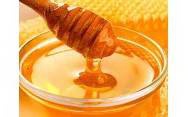 Fruktóza ( ________ cukr)
ovoce, med, nektar, ovocné šťávy, sirupy    (G-F, F-G)
složka sacharózy a některých polysacharidů
Galaktóza
složka laktózy a mnoha rostlinných polysacharidů
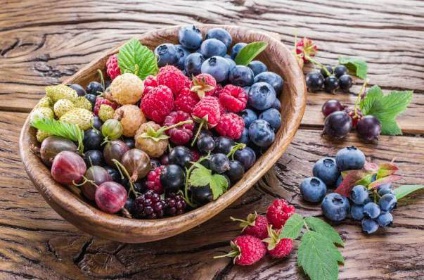 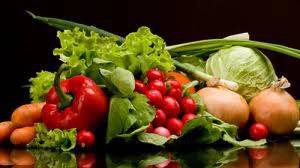 Disacharidy
Sladivost (relativní sladivost)
Schopnost určité látky (sacharidu) vyvolat sladkou chuť
Porovnává se se sacharózou (standard; relativní sladivost 1)

Seřaďte (sestupně) následující sacharidy podle jejich sladivosti: 
maltóza, glukóza, fruktóza, laktóza, sacharóza, galaktóza
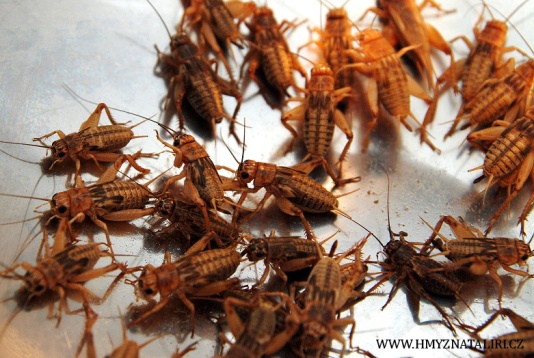 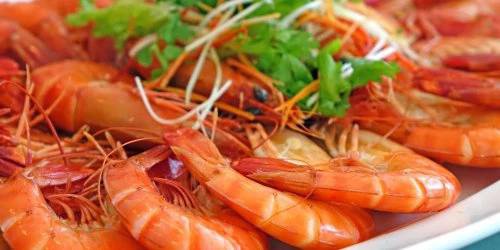 Polysacharidy
Škrob
Glykogen – zásobní polysacharid u _______
Celulóza – pro člověka do značné míry nestravitelná
Chitin – v buněčné stěně _____ a v krunýři členovců (_____, _____)
Pektiny – ve tkáních vyšších rostlin (výskyt zejména v _______)
Slizy – např. agar – v mořských řasách, příprava tuhých živných půd
Gumy – např. arabská guma
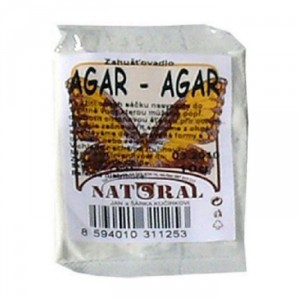 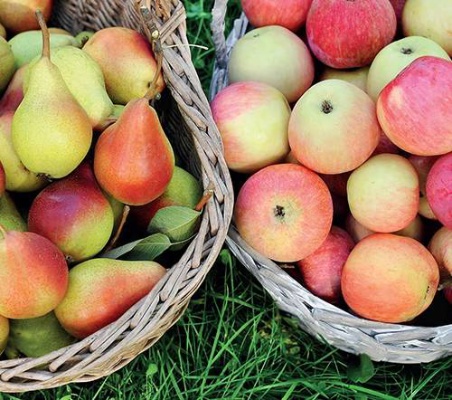 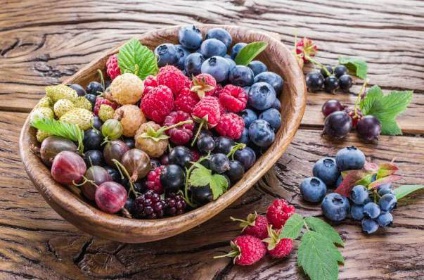 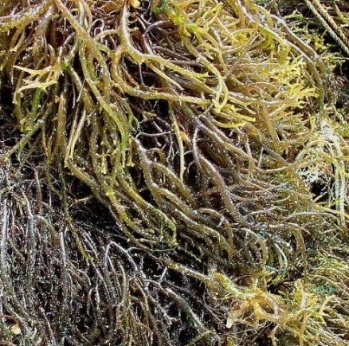 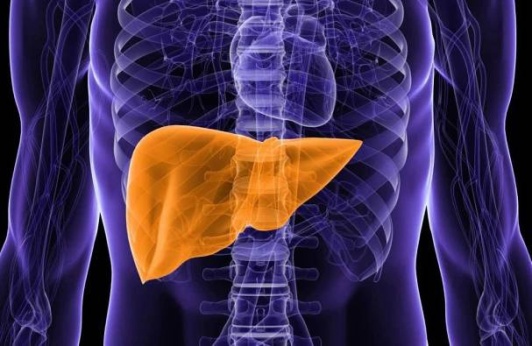 Vzorce
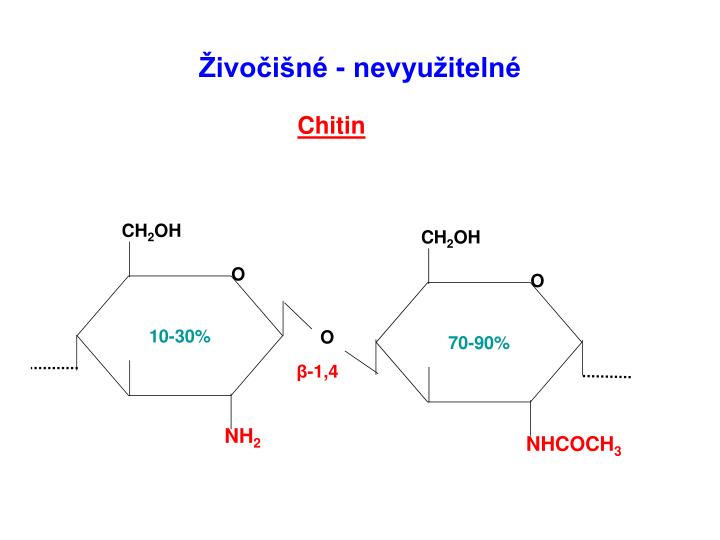 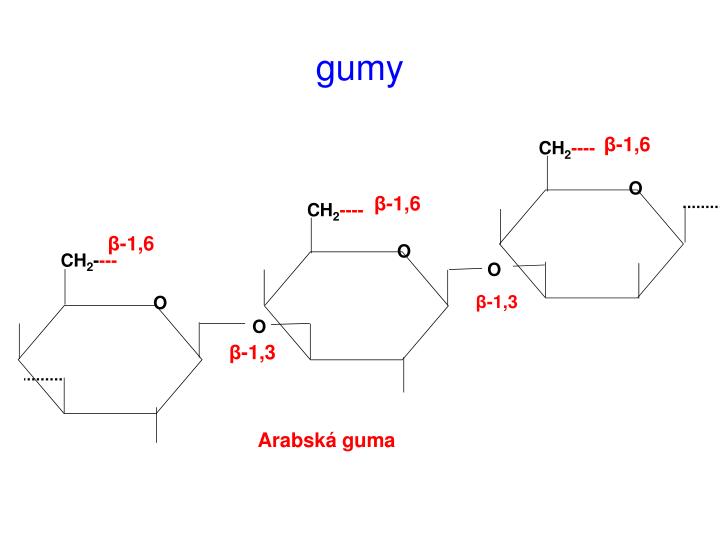 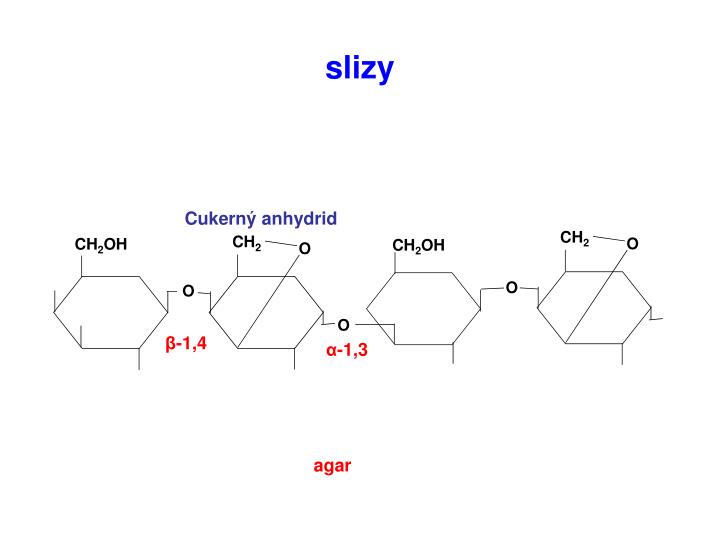 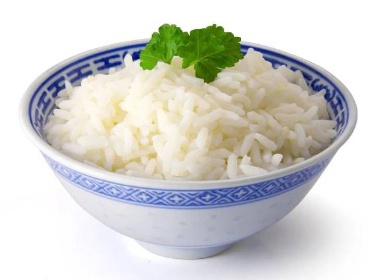 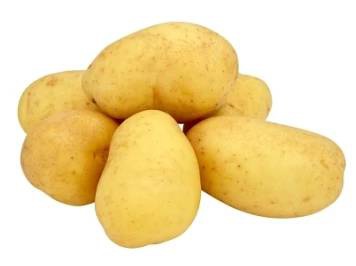 Škrob
Polysacharid, který mnoho rostlin ukládá jako energetickou zásobu do semen a kořenů
Chemicky směs dvou polymerů:1. ___________ (lineární řetězce, obsahující několik stovek molekul glukózy)2. _____________ (rozvětvené glukózové řetězce) 
Hydrolyzován na _______
Důležitá součást naší potravy (nejvíce je ho obsaženo v _______ a ________)
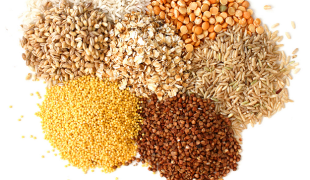 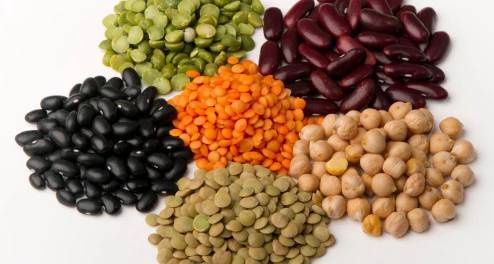 Struktura škrobu
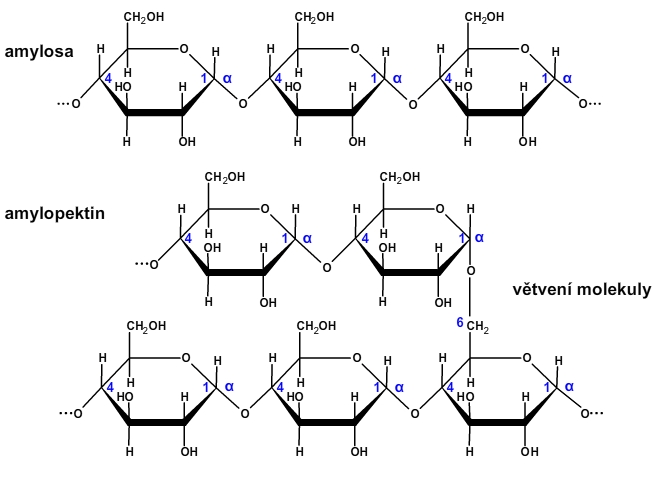 Nutriční klasifikace škrobu
Rezistentní škrob – odolává působení enzymů v trávicím traktu člověka
Doporučený přívod sacharidů
Doporučený přívod sacharidů
Soubor doporučení WHO 2015
Snížení příjmu volných cukrů během doby života (naléhavé doporučení)
Snížení příjmu volných cukrů na méně než 10 % celkového energetického příjmu u dětí i dospělých (naléhavé doporučení)
Další snížení příjmu volných cukrů na méně než 5 % celkového energetického příjmu (podmíněné doporučení)
Výživová doporučení pro obyvatelstvo ČR                                („v souladu s výživovými cíli pro Evropu (WHO) a s doporučením evropských odborných společností“)
Snížení spotřeby přidaných jednoduchých cukrů na maximálně 10 % z celkové energetické dávky, při zvýšení podílu polysacharidů
Je snadné doporučení dodržet?
přibližně 45 g přirozeně se vyskytujících cukrů je obsaženo například v:
250 ml mléka → 12 g sacharidů 
+ jablko (střední velikost) → 13 g sacharidů 
+ pomeranč (střední velikost) 13 g sacharidů 
+ bílý jogurt (150 g) → 7 g sacharidů
Proč bychom měli konzumovat méně než 45 g přidaných cukrů (a ideálně ještě méně – snížení až k hranici 25 g)???
Aby vznikl větší prostor pro cukry přirozeně se vyskytující v ovoci, zelenině, neochucených mléčných výrobcích, obilovinách a luštěninách
Spotřeba cukru
Nadměrná spotřeba cukru (sacharózy) v průmyslově vyspělých zemích 35-50 kg/osoba/rok (= 96-137 g/osoba/den)
Současná průměrná spotřeba cukru v ČR – téměř 34 kg/osoba/rok → 93 g/osoba/den
Nadměrná konzumace → negativní vliv na zdraví i kvalitu výživy
Nadváha a obezita
Zubní kaz
Metabolický syndrom, kardiovaskulární onemocnění
Diabetes II. typu
Riziko nedostatečného přívodu esenciálních živin, vitaminů a min. látek
Sacharidy obsažené v potravinách a nápojích
Informace o obsahu a použitých sacharidech a cukrech v potravinách a nápojích – na etiketách
Výživové údaje – jaké množství celkových sacharidů a celkových cukrů potravina obsahuje (ve 100 g)
Složení – jaké sacharidy, cukry, případně sirupy potravina obsahuje
Výživové údaje a složení na žitném chlebu
Výživové údaje a složení Nutelly
Výživové údaje a složení Bonparů
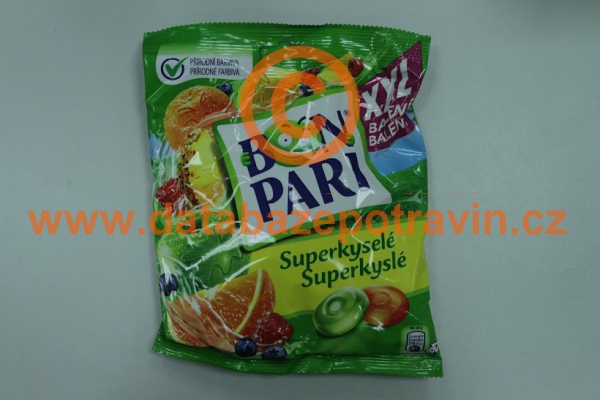 Sacharidy v potravinách
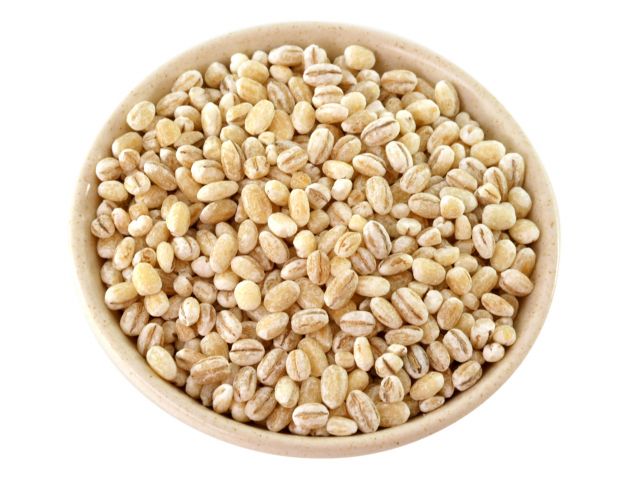 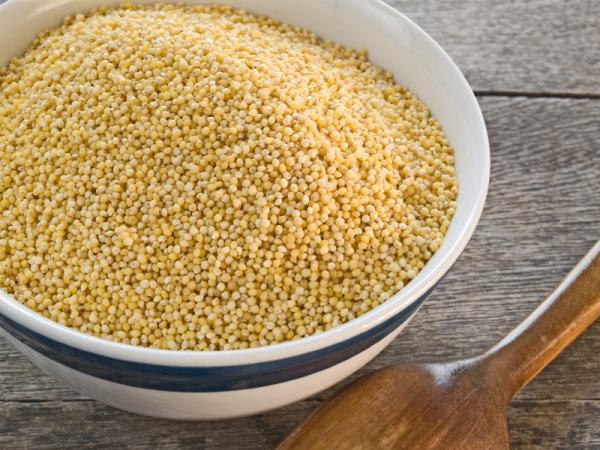 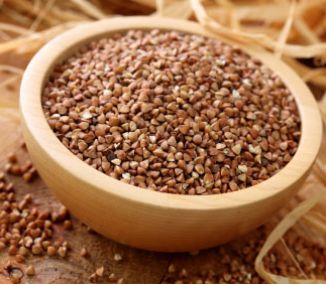 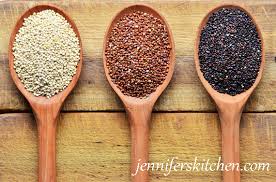 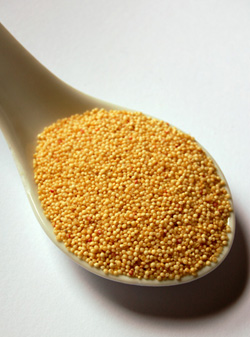 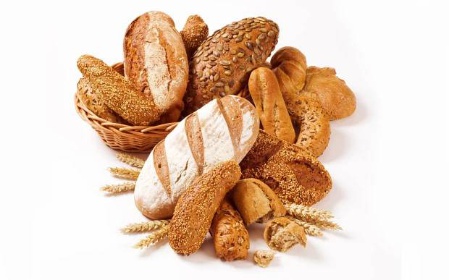 Sacharidy v potravinách
Sacharidy v potravinách
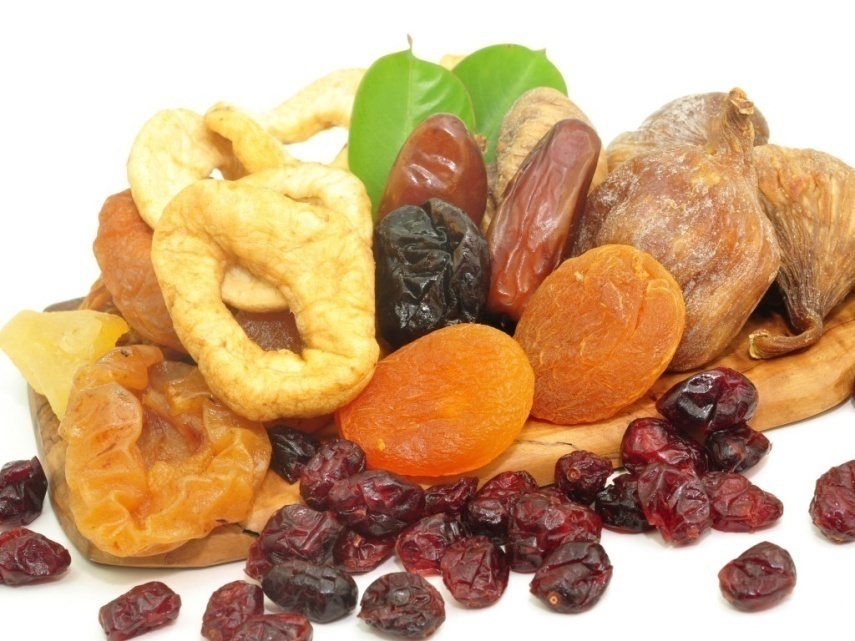 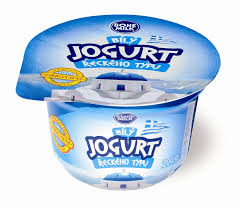 Sacharidy v potravinách
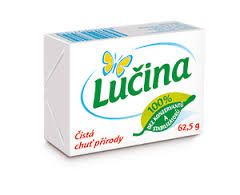 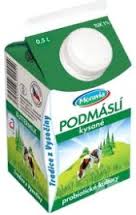 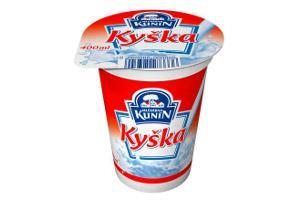 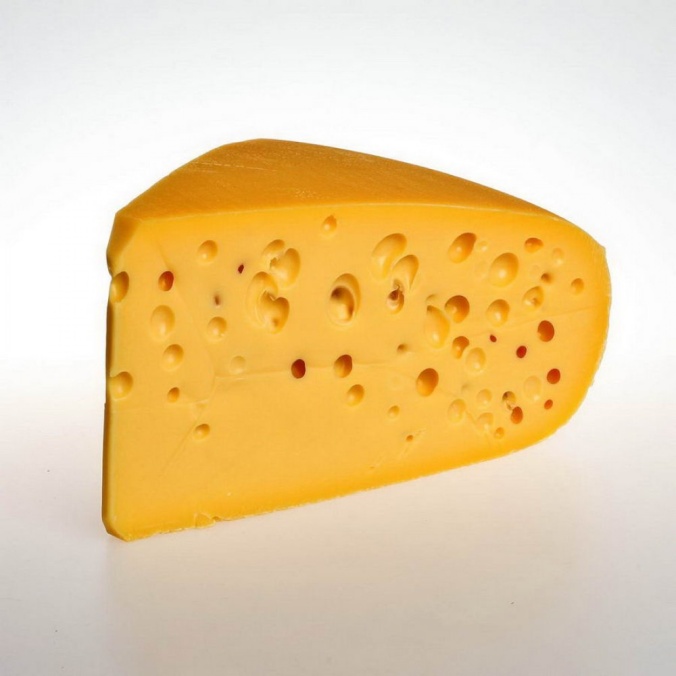 Ochucené vs. neochucené
Výživové údaje     (na 100 g)
Energie: 170 kJ 
Bílkoviny: 3,3 g 
Sacharidy: 4,1 g   
Z toho cukry: 4,1 g 
Tuky: 1,2 g

1 porce (200 g) obsahuje 8,2 g sacharidů
Výživové údaje       (na 100 g)
Energie: 268 kJ 
Bílkoviny: 2,8 g 
Sacharidy: 11,1 g   
Z toho cukry: 11,1 g 
Tuky: 0,9 g

1 porce (200 g) obsahuje 22,2 g sacharidů
→→→ 1 porce ochuceného kefírového mléka obsahuje téměř 3krát větší množství sacharidů než jeho neochucená varianta!!!
Ochucený vs. neochucený
Výživové údaje     (na 100 g)
Energie: 279 kJ 
Bílkoviny: 3,7 g 
Sacharidy: 4,5 g   
Z toho cukry: 3,4 g 
Tuky: 3,8 g

1 balení (200 g) obsahuje 9 g sacharidů
Výživové údaje    
(na 100 g)
Energie: 388 kJ 
Bílkoviny: 3 g 
Sacharidy: 13 g   
Z toho cukry: 13 g 
Tuky: 3,1 g

1 balení (200 g) obsahuje 26 g sacharidů
→→→ 1 balení ochuceného jogurtu obsahuje opět téměř 3krát větší množství sacharidů než jeho neochucená varianta!!!
Ochucený vs. neochucený
Výživové údaje  
(na 100 g)
Energie: 402 kJ 
Bílkoviny: 6,8 g 
Sacharidy: 13 g   
Z toho cukry: 13 g 
Tuky: 1,3 g

1 porce (125 g) obsahuje 16,3 g sacharidů
Výživové údaje  
(na 100 g)
Energie: 397 kJ 
Bílkoviny: 10,2 g 
Sacharidy: 3,6 g   
Z toho cukry: 3,6 g 
Tuky: 4,4 g

1 porce (125 g) obsahuje 4,5 g sacharidů
→→→ 1 porce ochuceného tvarohu obsahuje téměř 4krát větší množství sacharidů než jeho neochucená varianta!!!
Sacharidy v potravinách
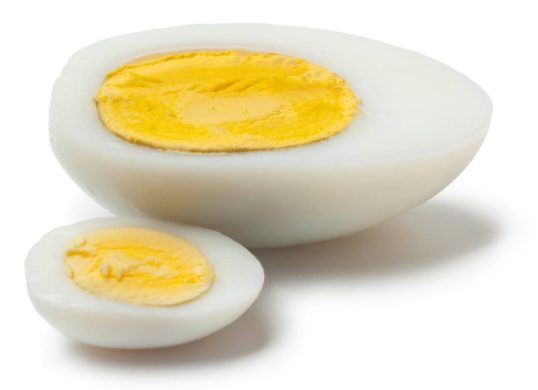 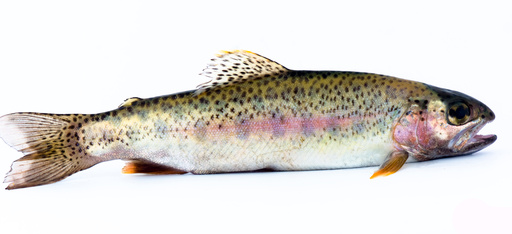 Sacharidy v potravinách
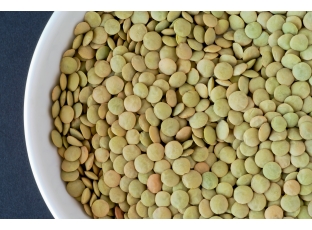 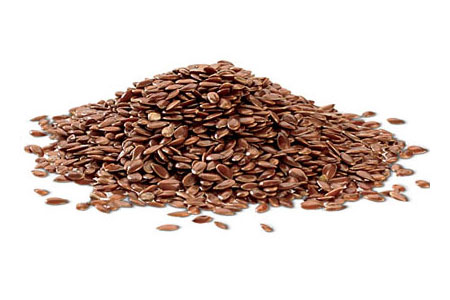 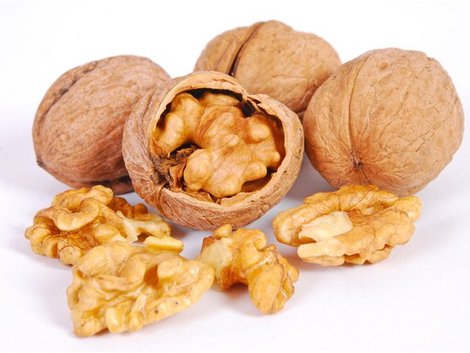 Sacharidy v potravinách
Sacharidy v potravinách
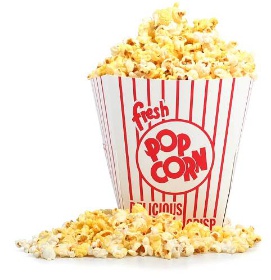 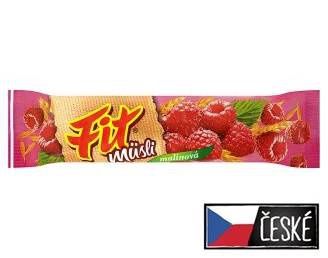 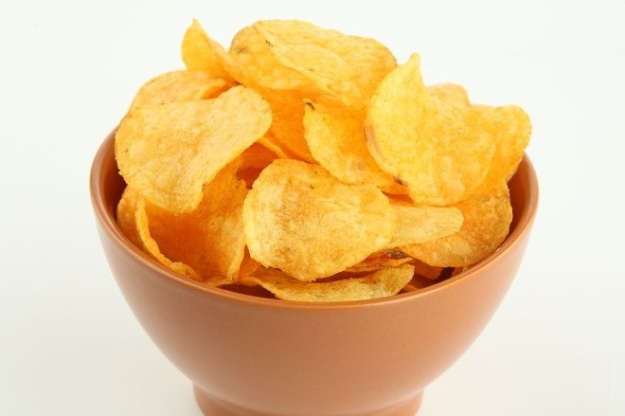 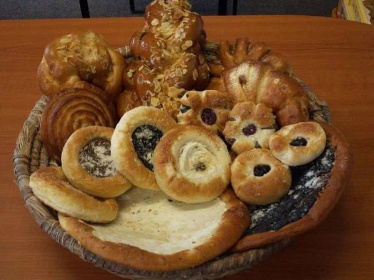 Snídaňové cereálie – ano či ne?
Výživové údaje   
(na 100 g)
Energie: 1904 kJ 
Bílkoviny: 7,5 g 
Sacharidy: 67 g   
Z toho cukry: 24,3 g 
Tuky: 16 g

1 porce (50 g) obsahuje 33,5 g sacharidů (z toho 12 g cukrů)
Výživové údaje   
(na 100 g)
Energie: 1413 kJ 
Bílkoviny: 10 g 
Sacharidy: 59,2 g   
Z toho cukry: 18,5 g 
Tuky: 6,4 g

1 porce (50 g) obsahuje 29,6 g sacharidů (z toho 9,3 g cukrů)
→→→ rozdíl v obsahu sacharidů a cukrů není tak významný, ALE???
Energie: 1904 kJ 
Bílkoviny: 7,5 g 
Sacharidy: 67 g   
Z toho cukry: 24,3 g 
Tuky: 16 g

1 porce (50 g) obsahuje 
952 kJ a 8 g tuků

Složení: ovesné vločky, cukr, palmový olej, obilný extrudát (pšeničná mouka, rýžová mouka, cukr, kukuřičná krupice, kukuřičný škrob, ovesná mouka), glukózový sirup, pšeničné vločky, rozinky, jádra lískových ořechů (2,2 %), pšeničné lupínky (pšeničná mouka, pšeničné otruby, cukr, jedlá sůl, ječný sladový extrakt), včelí med (0,5 %), ořechové aroma, kakao se sníženým obsahem tuku, extrakt z rostliny Origanum Vulgare 
Alergeny: arašídy, laktóza, obiloviny obsahující lepek, mléko, mléčné složky, sezam, sója, suché skořápkové plody
Energie: 1413 kJ 
Bílkoviny: 10 g 
Sacharidy: 59,2 g   
Z toho cukry: 18,5 g 
Tuky: 6,4 g

1 porce (50 g) obsahuje 
707 kJ a 3,2 g tuků

Složení: ovesné vločky (31 %), pšeničné vločky (31 %), rozinky, banánové chipsy (kokosový olej, cukr, med, přírodní aroma), kukuřičné lupínky (kukuřice, cukr, jedlá sůl, ječný slad), E322 – lecitiny, lněná semínka, arašídy, slunečnice, jádra lískových ořechů, datle sušené, jablka sušená, sušené meruňky, fíky sušené, švestky sušené, hrušky sušené, broskve sušené 
Alergeny: mléko, mléčné složky, obiloviny obsahující lepek, sezam, suché skořápkové plody
→→→ rozdíl je i ve složení, obsahu energie a tuků!
Sacharidy v nápojích
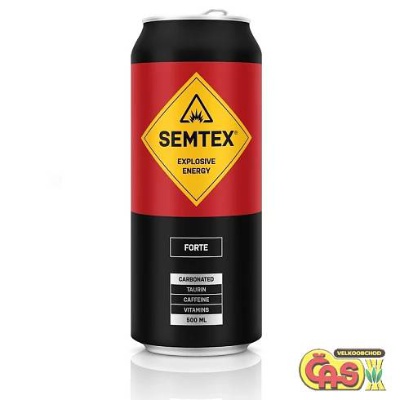 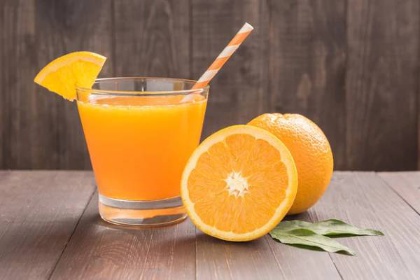 Glykemický index (GI)
Schopnost sacharidové potraviny ovlivňovat hladinu krevního cukru (glykemii) po její konzumaci = rychlost, s jakou daná potravina zvyšuje hladinu krevního cukru (jak rychle se konkrétní sacharid(y) přemění na glukózu)
Hodnoty 0 – 100 
Referenční látka – čistá glukóza (GI = 100)
Bezrozměrné číslo
Určuje kvalitu sacharidů
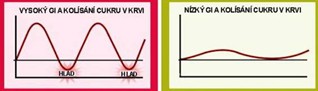 Glykemický index – jak se zjišťuje?
GI různých potravin se určuje experimentálně na základě srovnání změn glykemie u 10 testovaných osob po požití 50 g sacharidů ve zkoumané potravině s referenční látkou (bílý chléb nebo glukóza) 
Odběr vzorku krve u testovaných osob (hodnota nalačno) → podána testovaná potravina → odběr vzorků krve v pravidelných časových intervalech  (až do 2. hodiny od začátku konzumace) →  hodnoty se vynáší do grafu a porovnávají s referenční potravinou
Hodnoty GI potravin
Potraviny s nízkým GI (< než 55)
Zelenina, luštěniny, ořechy
Mléčné výrobky, laktóza
Maso, ryby, vejce, tuky
Většina čerstvého ovoce, fruktóza 
Ječné kroupy, amarant, bulgur
Potraviny se středním GI (56-69)
Obilné vločky a kaše
Vařené brambory, rýže, těstoviny, kuskus, kukuřice, pohanka, celozrnné pečivo
Banány, fíky a další sušené ovoce, sacharóza, med
Sušenky, oplatky, sladkosti, buchty, koláče, zmrzliny, brambůrky
Potraviny s vysokým GI (> 70)
Slazené nápoje
Suchary, krekry, slané tyčinky, popcorn
Datle, meloun, glukóza, maltóza, maltodextrin, bonbóny
Jasmínová rýže, jáhly, chléb a pečivo z bílé mouky, kukuřičné lupínky
Hranolky, pečené brambory, bramborová kaše
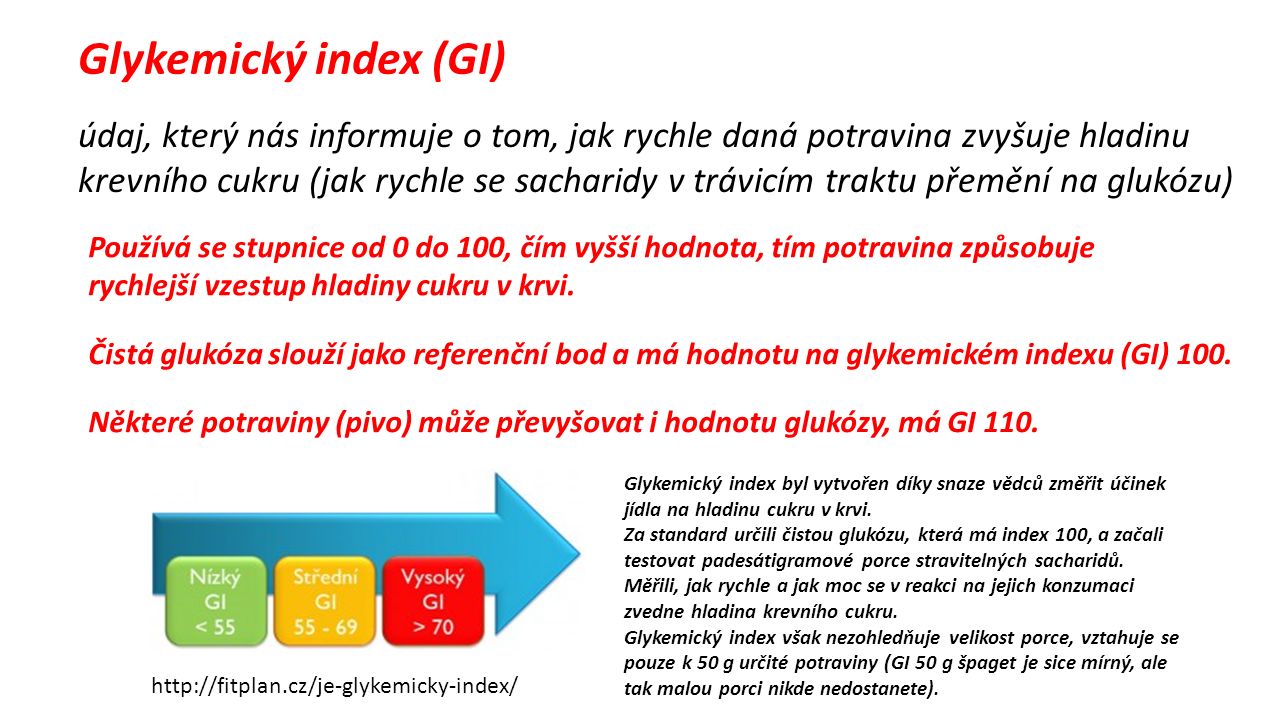 Faktory ovlivňující GI
Druh sacharidu – tzv. „rychlé“ cukry × „pomalé“ cukry

Obsah vlákniny – vyšší obsah vlákniny snižuje GI (těstoviny, rýže)

Poměr základních živin – jiná rychlost vstřebávání do krve při konzumaci s dalšími potravinami (s obsahem tuku a bílkovin)

Technologická úprava – rozdílný GI u vařených a pečených/smažených brambor
Seřaďte dle hodnoty GI (sestupně):
1. glukóza – fruktóza – sacharóza – laktóza          – maltóza
2. hranolky – čerstvě uvařené brambory               – bramborový salát – pečené brambory            – bramborová kaše
3. pohankové vločky – pohanka kroupy                – pohanková mouka – pohanka lámanka
4. hruškové smoothie s kefírovým mlékem          – hruškový džus – hruška – hruškové pyré
Tak je to správně…
1. maltóza – glukóza – sacharóza – laktóza           – fruktóza
2. pečené brambory – hranolky – bramborová kaše – čerstvě uvařené brambory                       – bramborový salát 
3. pohanková mouka – pohankové vločky            – pohanka lámanka – pohanka kroupy
4. hruškový džus – hruškové pyré – hruška           – hruškové smoothie s kefírovým mlékem
Jaké je největší úskalí glykemického indexu?
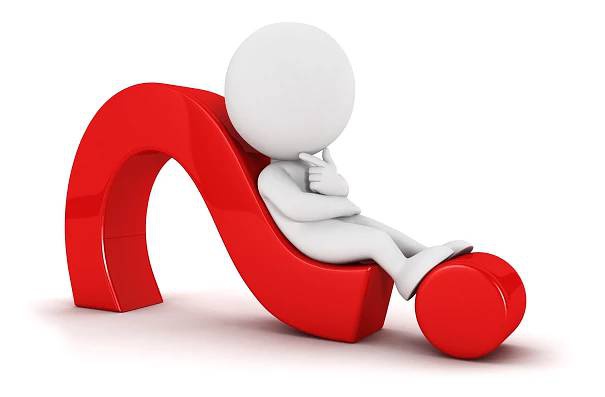 Nebere ohled na množství sacharidů v běžně konzumované porci!
např. 100 g vařené pohanky (nízký až střední GI) způsobí větší nárůst glykemie než 60g houska (vysoký GI)  

Existuje řešení?
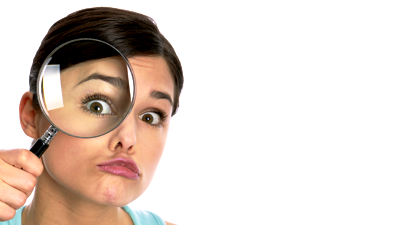 Glykemická nálož (GL)
Rozdíl: 
GI – vyjadřuje rychlost, s jakou se konkrétní sacharid mění v glukózu

GL – vyjadřuje účinek dané potraviny na glykemii i celkové 
množství sacharidů v potravině  → GL počítá i s množstvím 
snězeného jídla
      - vyjadřuje také metabolický účinek (množství 
vyloučeného inzulinu)

Jestliže má potravina GL = 1, vzroste hladina glykemie stejně 
jako po 1g glukózy

Výpočet
GI potraviny × obsah sacharidů ve zkonzumované porci (g) / 100 
Hodnocení GL:	
20 a více – považována za vysokou
11 - 19 – považována za střední 
10 a méně – považována za nízkou
Výpočet GL
GI potraviny × obsah sacharidů ve zkonzumované porci (g) / 100
GL
Ovesná kaše má GI 42, obsahuje 21 g sacharidů na porci tedy: 42*21/100 = 9	 
Bageta světlá s čokoládovou pomazánkou má GI 72, obsahuje 37 g sacharidů na porci tedy: 72*37/100 = 27




To znamená: glykemie se nezvýší 3krát více po bagetě než po ovesné kaši, ale celkový metabolický účinek (včetně vyloučeného inzulinu) bude 3krát vyšší
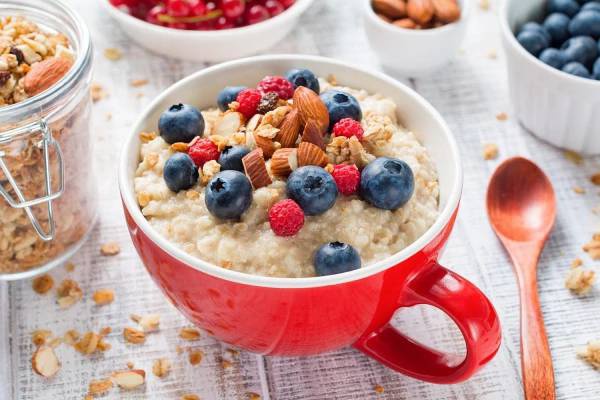 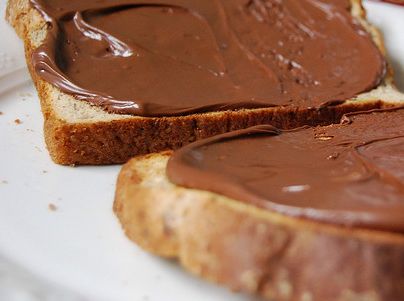 Spočítej GL
Zdravotní tvrzení
Fruktóza: Konzumace potravin obsahujících fruktózu vede k menšímu nárůstu hladiny glukózy v krvi ve srovnání s potravinami obsahujícími sacharózu nebo glukózu. 
→ snížení postprandiální glykemické reakce ALE  vysoký příjem může vést k poruchám lipidového metabolismu (dyslipidemie, inzulinová rezistence, zvýšená viscerální obezita)
Náhražky cukru, tj. intenzivní sladidla: xylitol, sorbitol, mannitol, maltitol, laktitol, isomalt, erythritol, sukralóza a polydextróza; D-tagatóza a isomaltulóza: Konzumace potravin/nápojů obsahujících <název náhražky cukru> místo cukru vede k omezení nárůstu hladiny glukózy v krvi po jejich konzumaci v porovnání s potravinami/nápoji obsahujícími cukr.
Náhražky cukru, tj. intenzivní sladidla: xylitol, sorbitol, mannitol, maltitol, laktitol, isomalt, erythritol, sukralóza a polydextróza; D-tagatóza a isomaltulóza: Konzumace potravin/nápojů obsahujících <název náhražky cukru> místo cukru přispívá k zachování mineralizace zubů.
Nutriční tvrzení
Týkají se přítomnosti cukrů v potravinách a nápojích
Potravina „s nízkým obsahem cukrů“
Do 5 g/100 g – potraviny pevné konzistence
Do 2,5 g/100 ml – tekutiny
Potravina „bez cukrů“
Do 0,5 g/100 g nebo 100 ml
Potravina „bez přídavku cukrů“
Nebyly přidány žádné cukry (monosacharidy, disacharidy ani žádná jiná potravina používaná pro své sladivé vlastnosti)
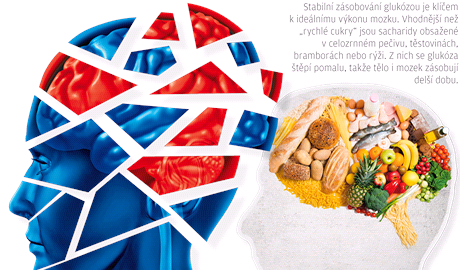 Vypracovala: Regina Vítková
Obor: Nutriční specialista
Děkuji vám za pozornost!